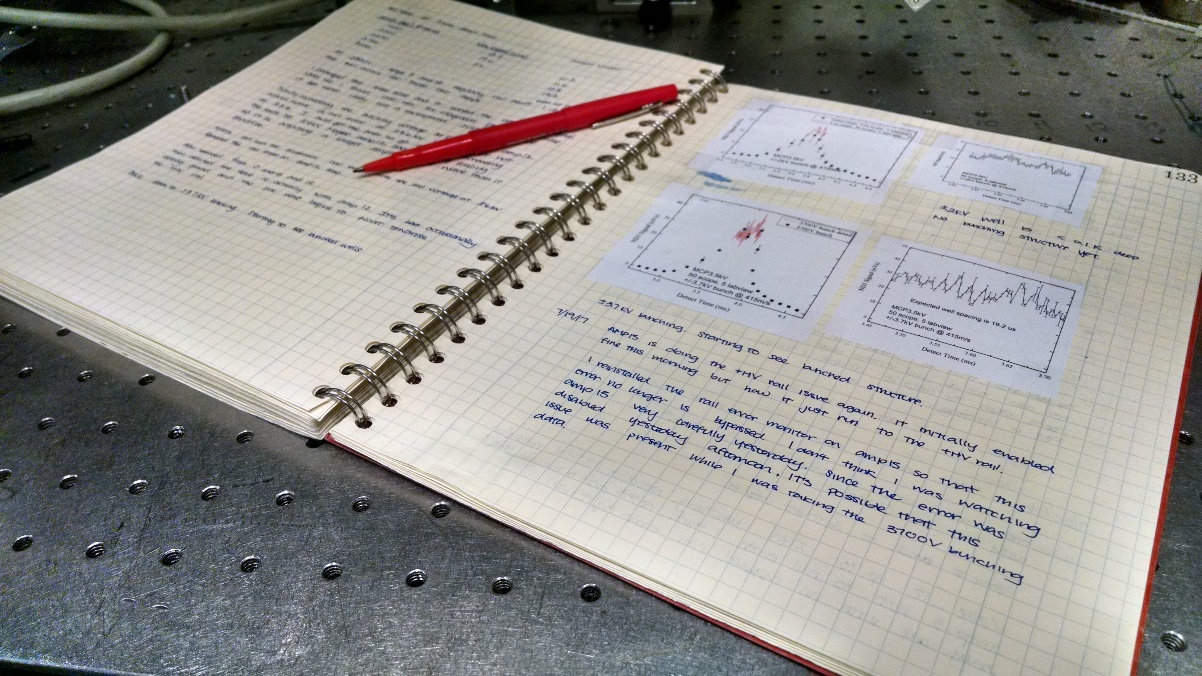 Keeping a Laboratory Notebook
Adapted From:
Gail P. Taylor
Asst. Program Director
UT San Antonio
RISE/MARC-U*STAR programs
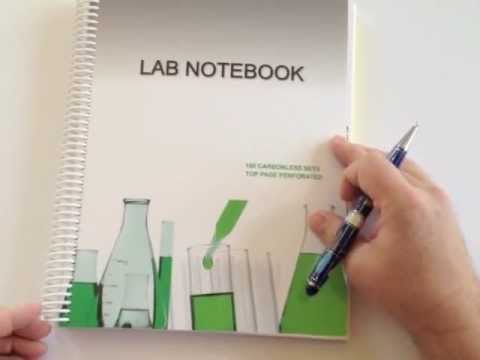 What is a Lab Notebook?
Complete record of procedures, chemicals, data, and thoughts to pass on to other researchers or for further study
Why experiments were initiated, how performed, and results, comments
Place to compile data/charts/photos/ideas
Place of clues, to troubleshoot problems
Place to observe whole picture and think
Legal document, to prove patents
Defense against accusations of fraud or lawsuits
How Important?
Very- Often has all original data in it…
Electronic Notebooks? NOT RECOMENDED
ELN – Electronic Lab Notebook

Pros and Cons
Arise from…
Reading and Writing
Security
Storage
Proof from tampering (how to prove w electronic)
Proof of original work

HOWEVER, Electronic data may be printed and attached to pages in lab book.  The date and storage/collection site should be recorded.
http://blog.labguru.com/blog-labguru/10-reasons-to-ditch-paper-and-switch-to-electronic-lab-notbooks
http://www.the-scientist.com/?articles.view/articleNo/8408/title/Electronic-Lab-Notes/
Characteristics of a Good “Paper” Notebook
Paper:
Large- >= 8.5x11 at least (attaching stuff)
Bound (stitched) pages to ensure integrity
Numbered pages
White gridded or lined
Acid free paper (30 years)
Duplicate pages (differing opinions)
Written in Pen
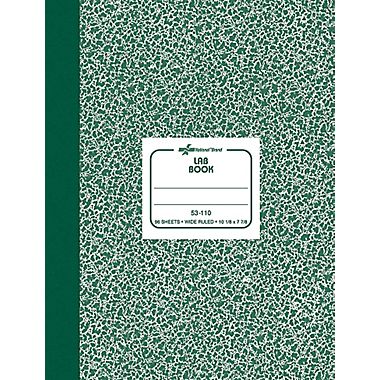 Preparing a New Lab Notebook
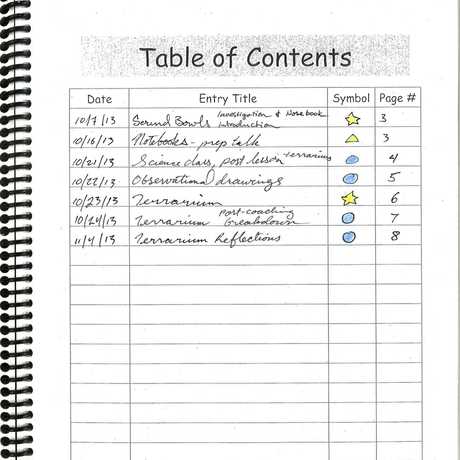 Save Space for Table of Contents
First two facing pages at least.
 List experiments by:
Title
Date
Page Number
Particularly helps when more than one project
Last 4 pages date and enter works cited
For Every Experiment, Record:
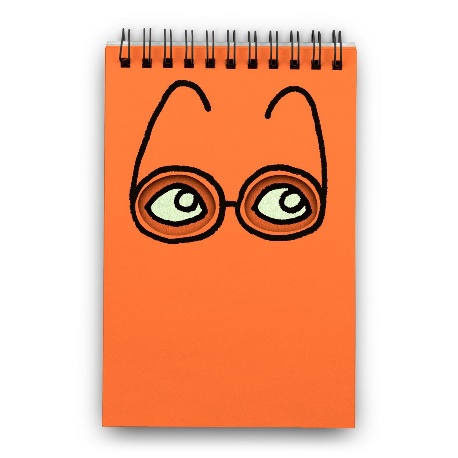 Start Date on all pages
Title
Why: Brief statement of purpose
How:  
Description/protocol with reference of origin Calculations (on empty adjoining page):  MW, concentrations, dilutions, etc.  
What Happened:
All that happens (protocol changes; on floor, kicked)
Taped in Information (if it does not fit, keep an associated folder)
What It Means:
Your interpretation (summation with oddities and comments)
What’s Next
Attached Materials
Computer generated data
 Photographic data
 All other data
 Printed graphs (make as you go)
 Datasheet templates
 Product labels
 Who provided materials, etc.
 Notes (or pasted copies) of discussions, conversations, emails, readings related to experiment design or goals 
 Archive locations of plasmids, probes, etc.
X-rays and other large items may be kept in a separate folder if they don’t fit in the lab notebook.
Always write on these materials the date and other identifying information in case they get separated!
Remember the little things…
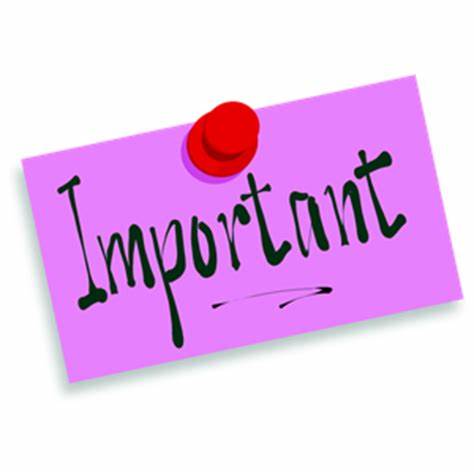 Lot numbers
Other people involved
Incubation times
# washes
Machine Settings
Unexpected delays
Problems Encountered
Media and Buffers 
Calculations
Problems with individual subjects
The importance of timing…
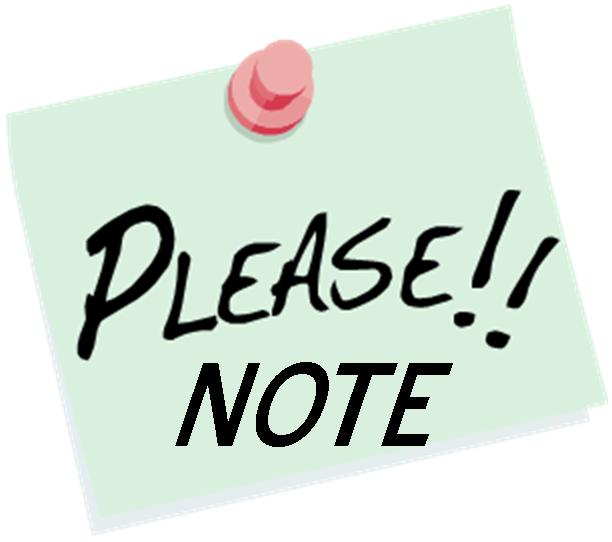 Always record, update, review…
 Record as you go
 Input paper towel and post-it info ASAP!
 At the LATEST, insert data the next day!
 Do a weekly checkup
1 hour to review
Make sure everything is attached securely, all summaries written, future directions written, record in table of contents
A little Lab Notebook History
Linus Pauling Notebooks
Nobel Prizes
Chemistry (chemical bonds/orbital hybridization)
Peace
Competitor of Watson and Crick
PhD Physical Chem and Mathematical Physics at age 24
Caltech/Stanford
Taken from the online Linus Pauling Research Notebooks, http://osulibrary.orst.edu/specialcollections/rnb/index.html
Notebook Ethics:
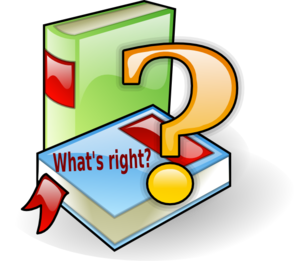 "Many people say that it is the intellect which makes a great scientist. They are wrong: it is character." -- Albert Einstein
Permanently bound pages
Put a full date (international date problems…) w month spelled out
Consecutively number in ink 
Use same pen/ink type day to day
Write legibly
Never remove original pages or attachments
Cross out mistakes lightly 
Cross out unused parts of pages
Record all discussions/meetings/ideas relevant to the project
Record as much detail as possible
Sign and date each entry 
Have an independent witness sign and date each entry (industry)
Do NOT omit any result, no matter how odd
Do NOT falsely increase the “N” (number of trials or results)
Do NOT make up a result
A bad notebook can mean a bad project...
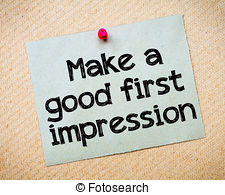 Significant first impression of project

15% of your total score

Judges look closely at entries

Information to back up conclusion 

Steppingstone to continuation or similar project